Gait and Balance in Parkinson’s Disease
Aasef G. Shaikh, MD,PhD

Department of NeurologyUniversity Hospitals Case Medical Center, and Case Western Reserve University, Cleveland, OH

Neurology service, Louis Stokes Cleveland VA Medical Center, Cleveland, OH
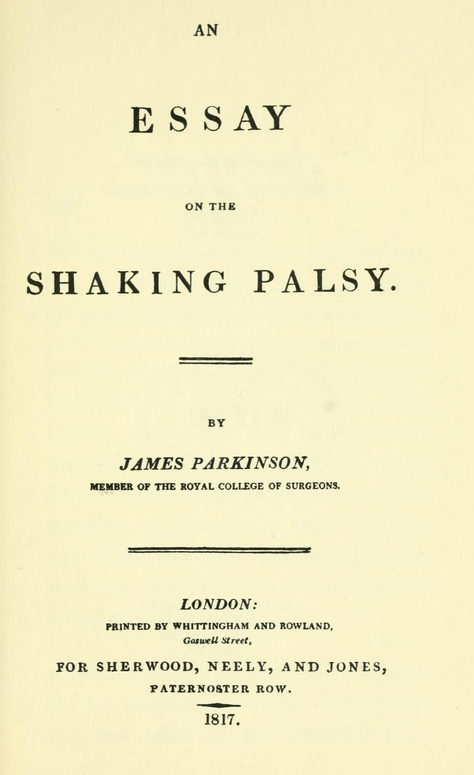 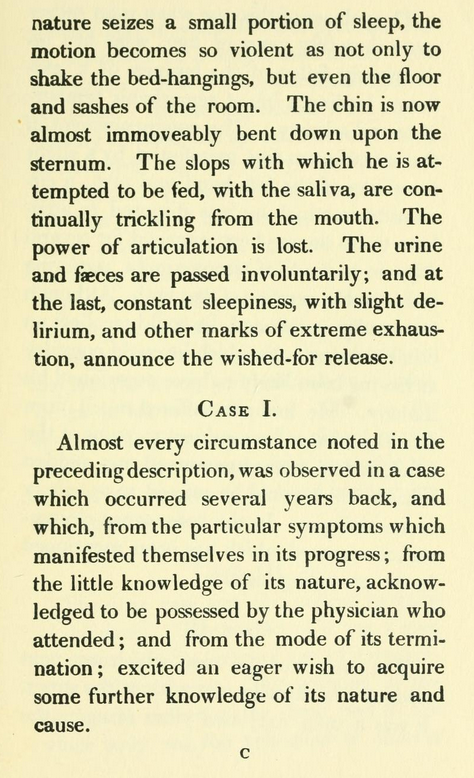 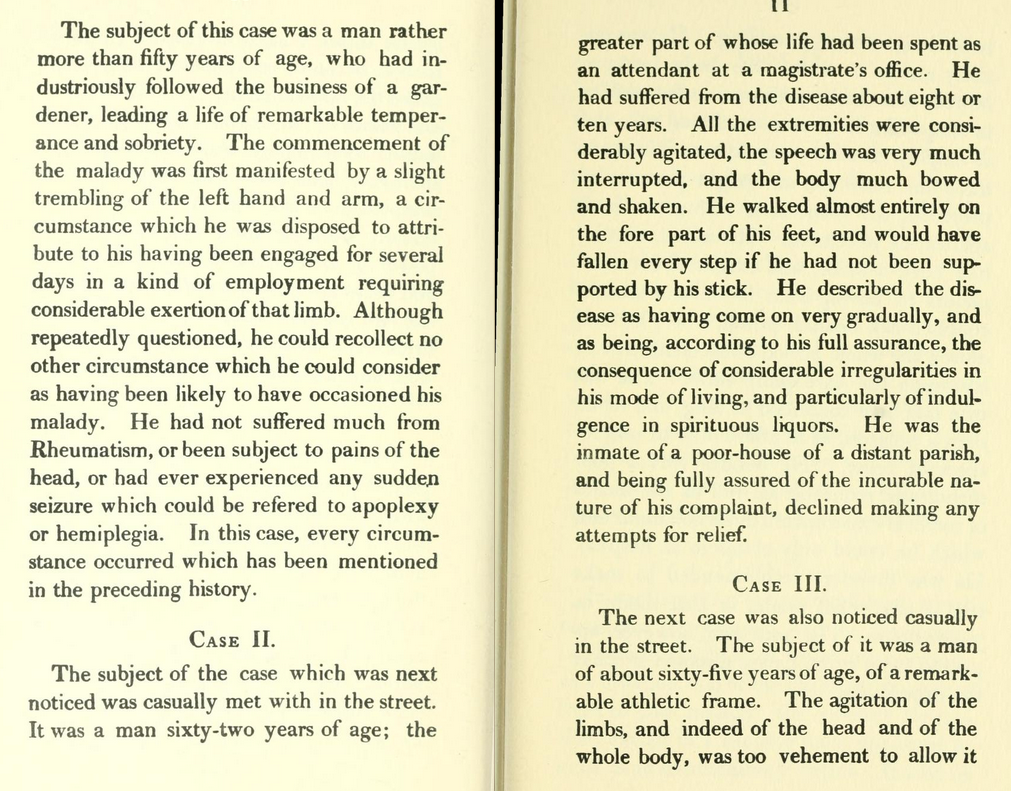 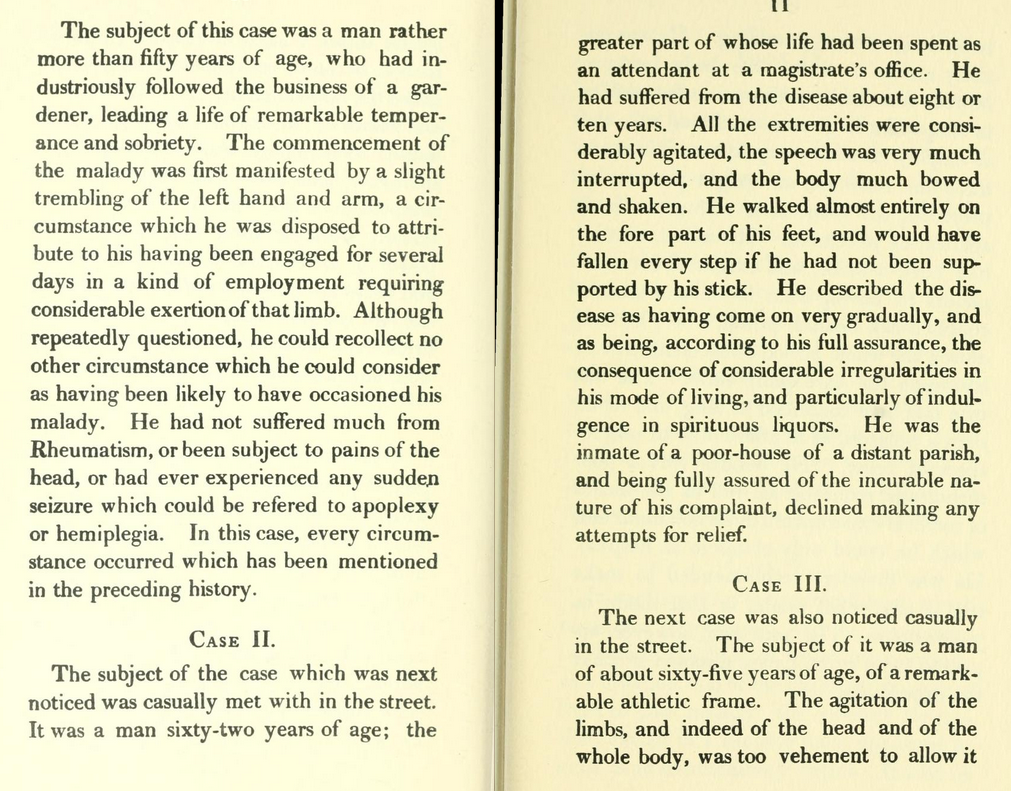 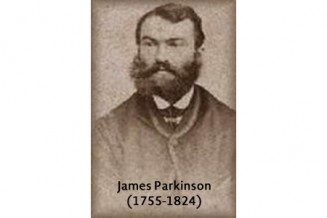 Tremor
Gait disorder
Balance disorder
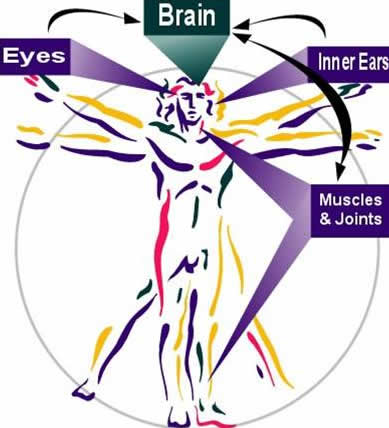 Balance function – inner ear
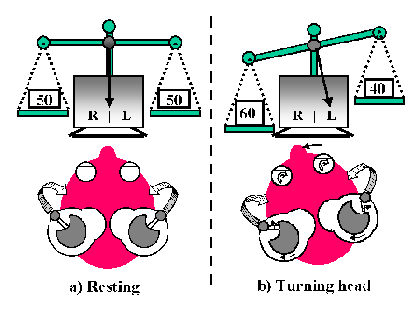 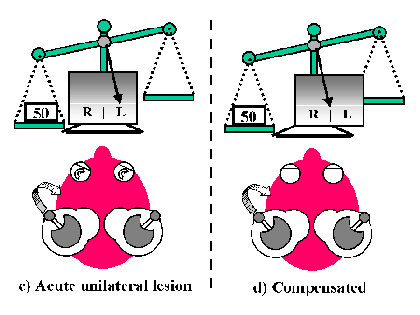 Tests for inner ear functions are within normal limits in Parkinson’s disease.
(courtesy: Balance system 101: how it functions - John Epley,MD)
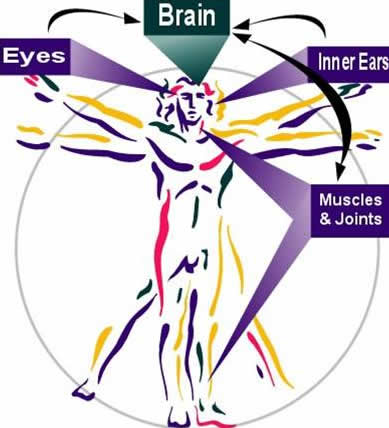 ✔
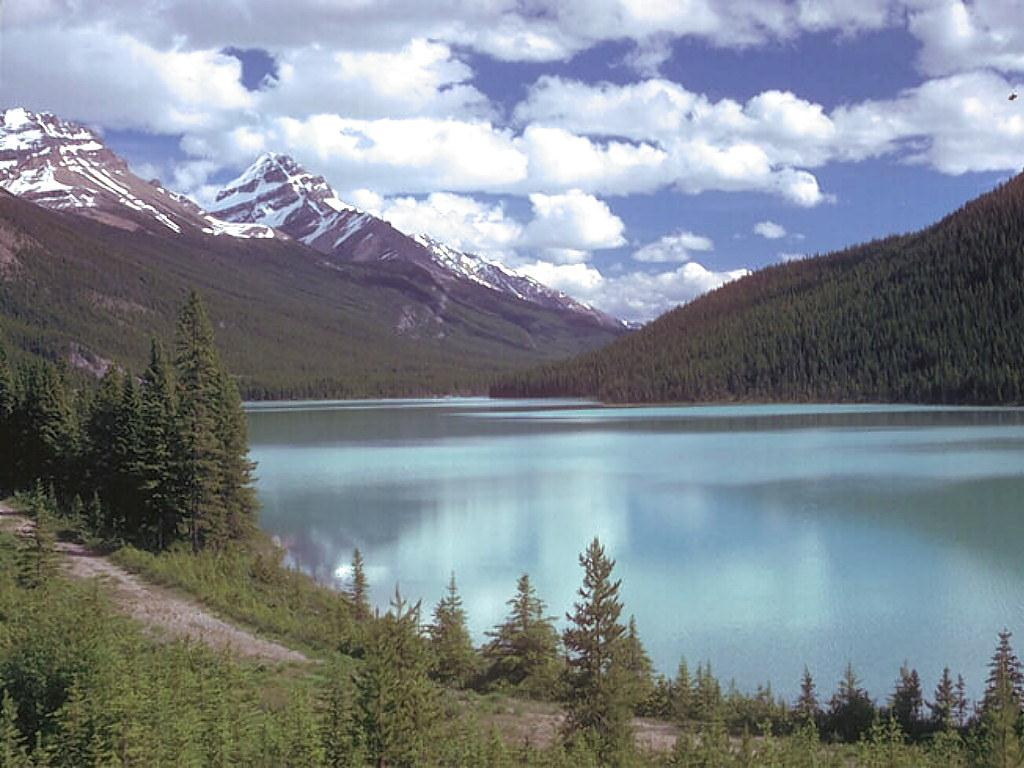 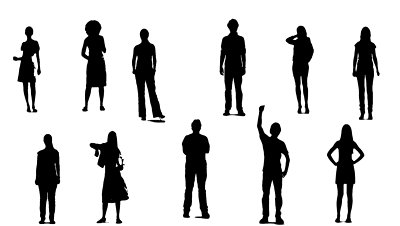 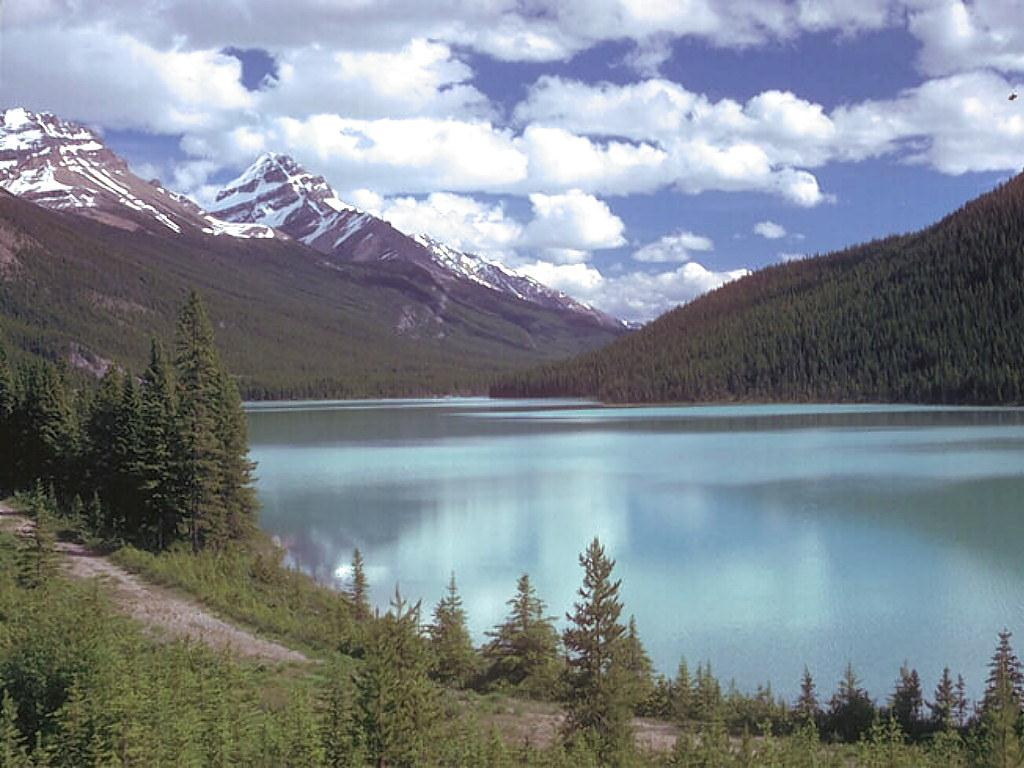 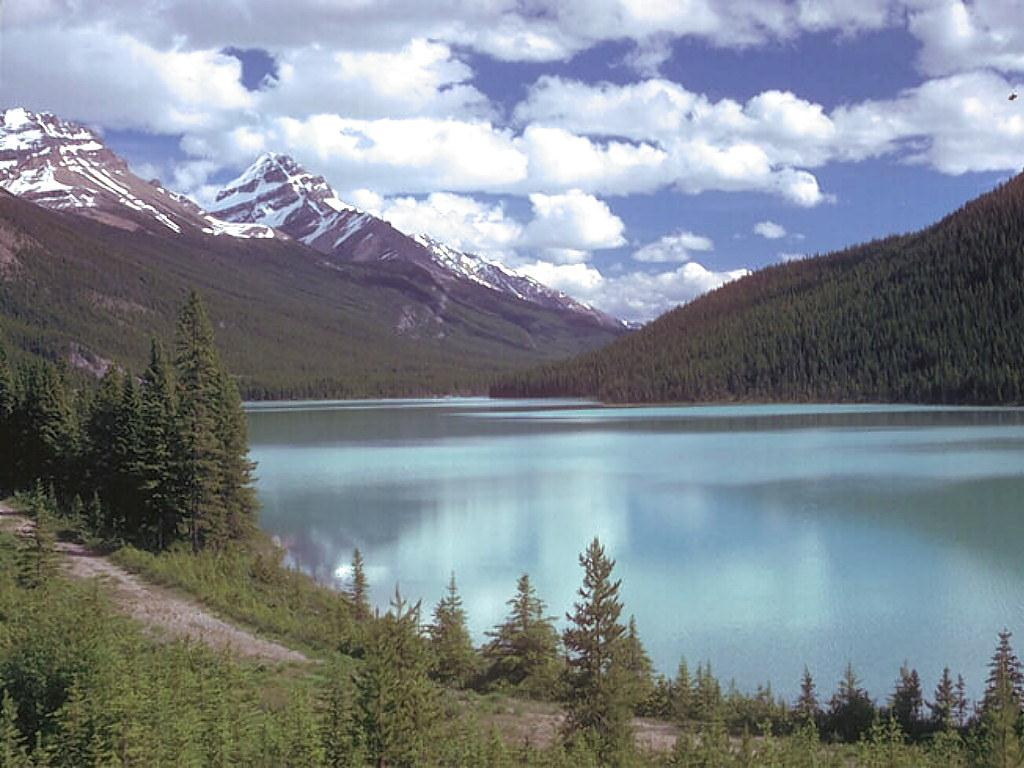 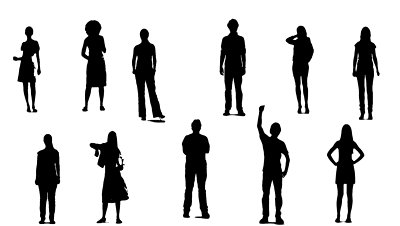 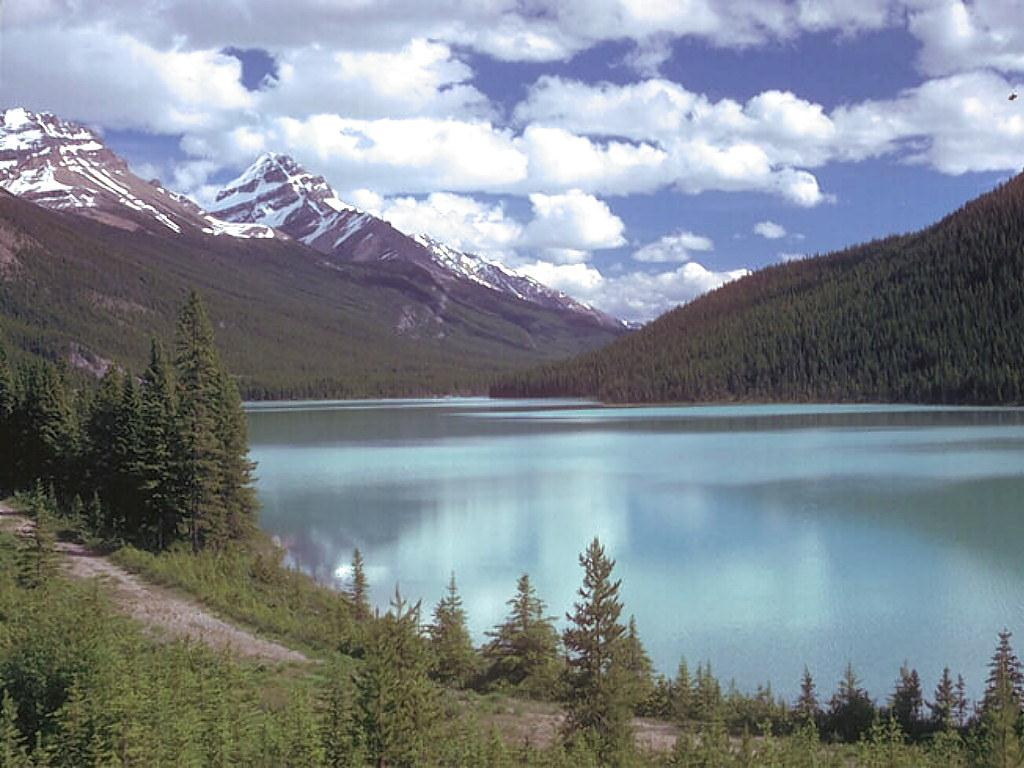 Visual functions are within acceptable limits in Parkinson’s disease.
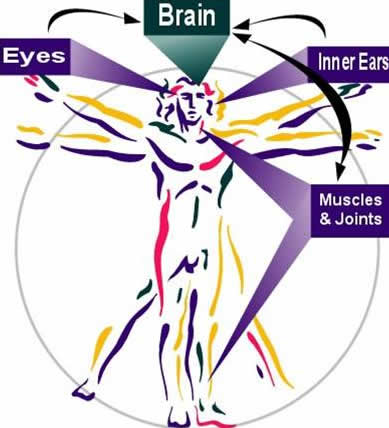 ✔
✔
✔
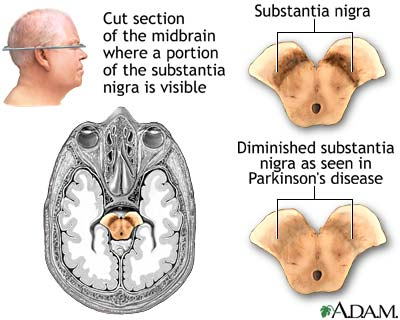 Courtesy: http://www.healthcentral.com/common/images/1/19515_9684_5.jpg
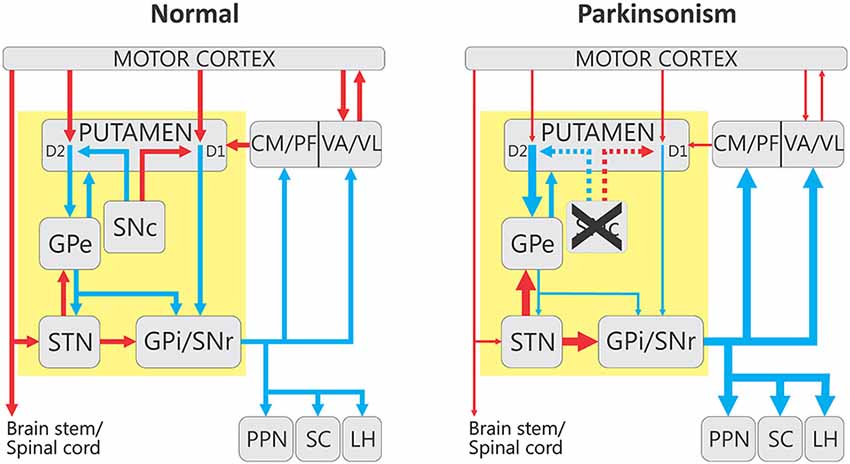 (Courtesy: Thomas Wichmann, MD)
Brain cortex (the master command generator)
DBS
Movement
Basal ganglia
Physical
therapy
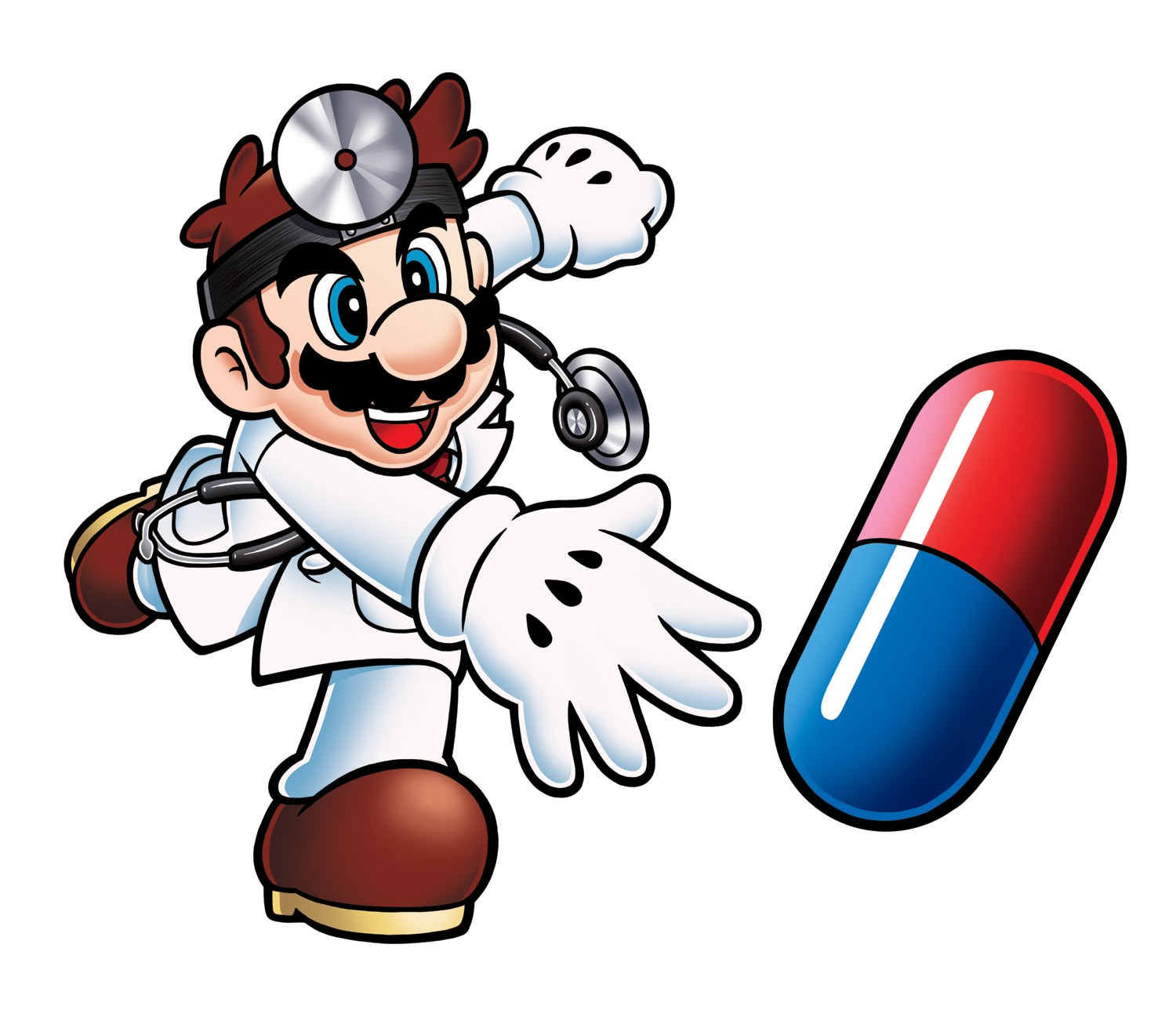 Inner ear (20%)
Vision (10%)
Proprioception (70%)
Gait in Parkinson’s disease
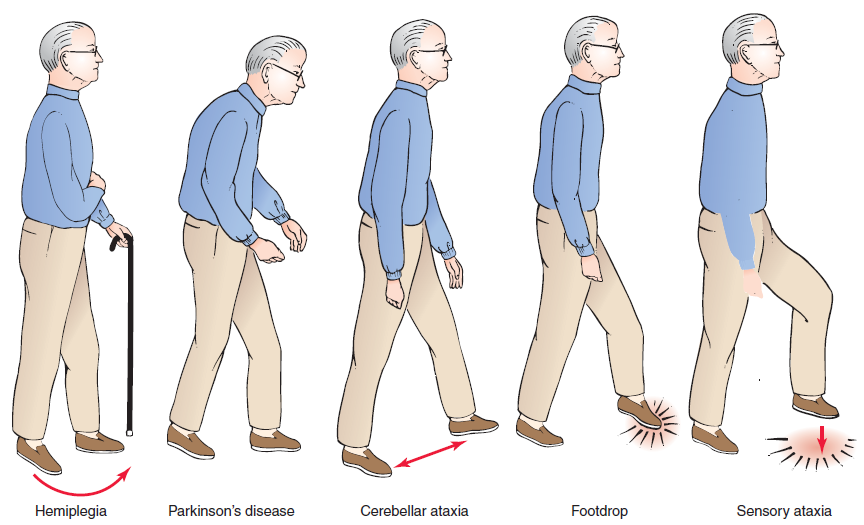 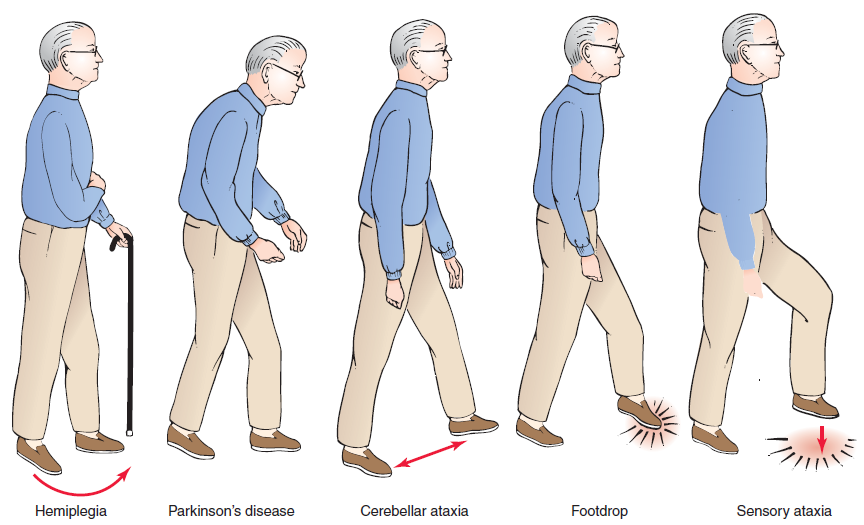 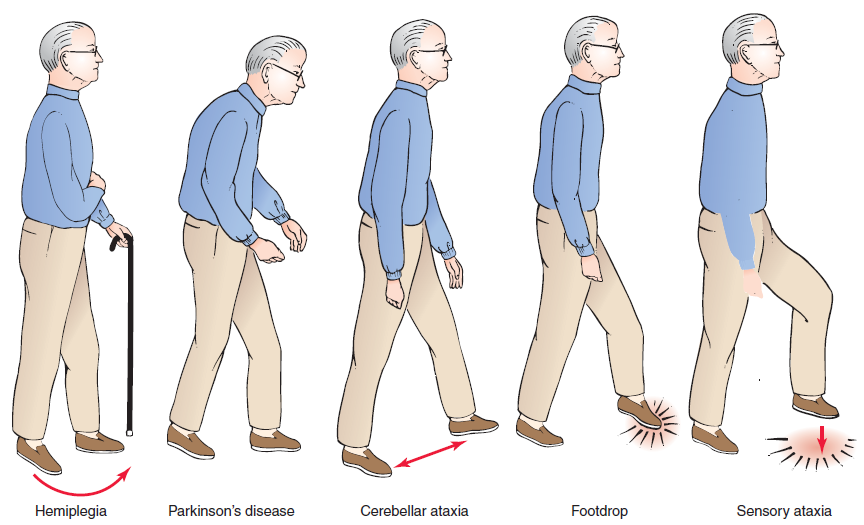 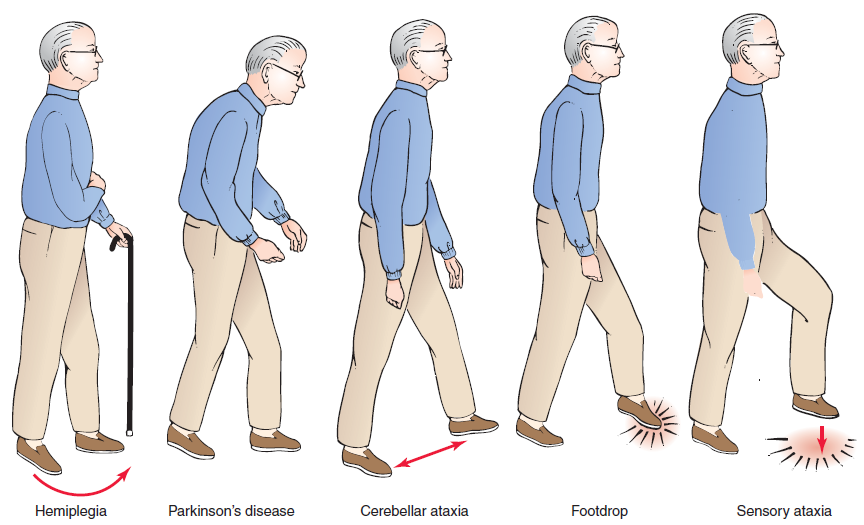 Brain cortex (the master command generator)
DBS
Stiffness
Imbalance
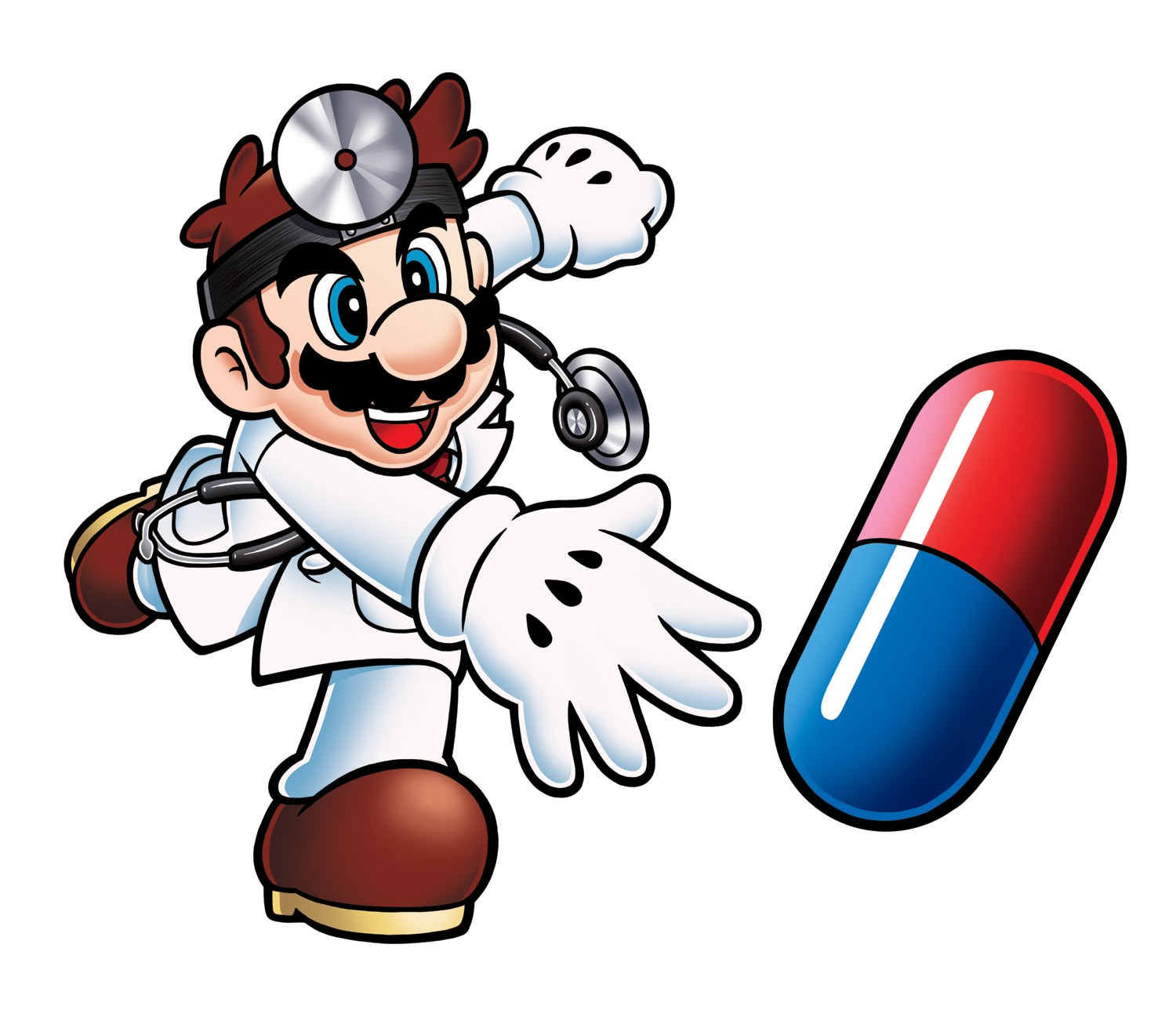 Movement
Basal ganglia
Physical
therapy
Slow/small movement
Vision/vestibular
Peripheral feedback
Treatment of freezing
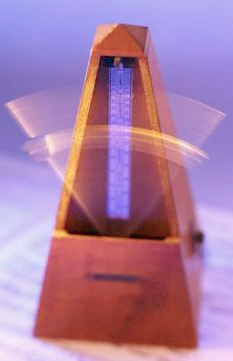 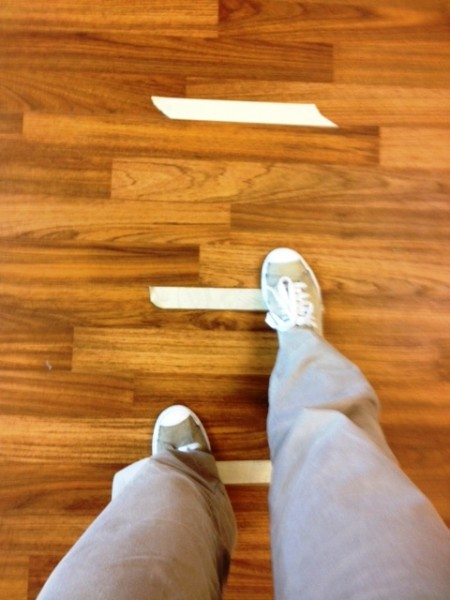 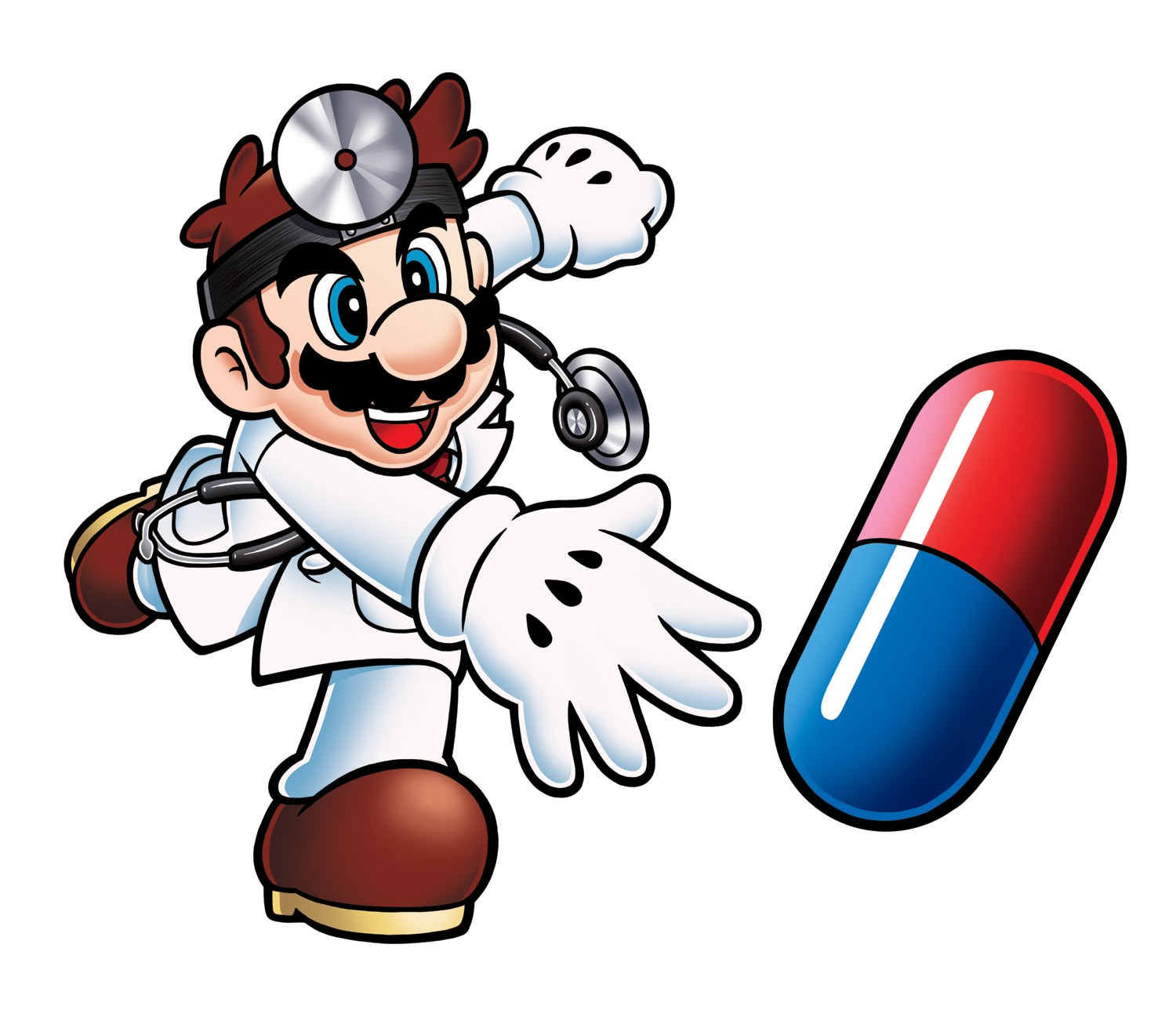 DBS
pharmacotherapy
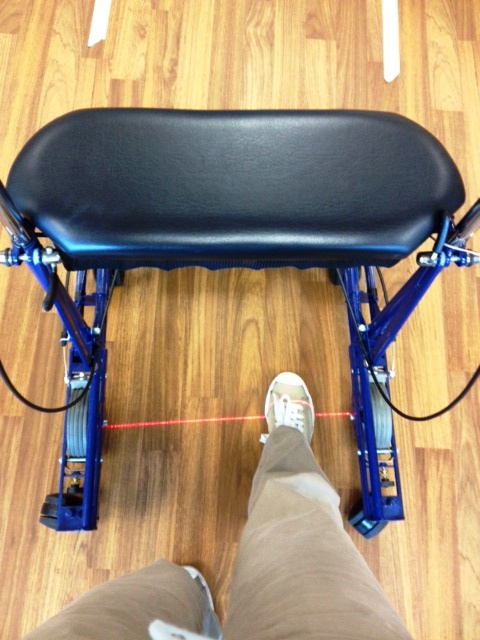 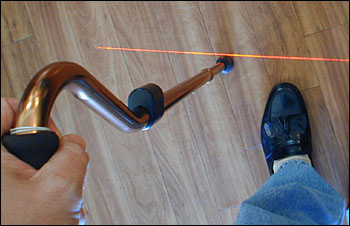 Triggers for freezing
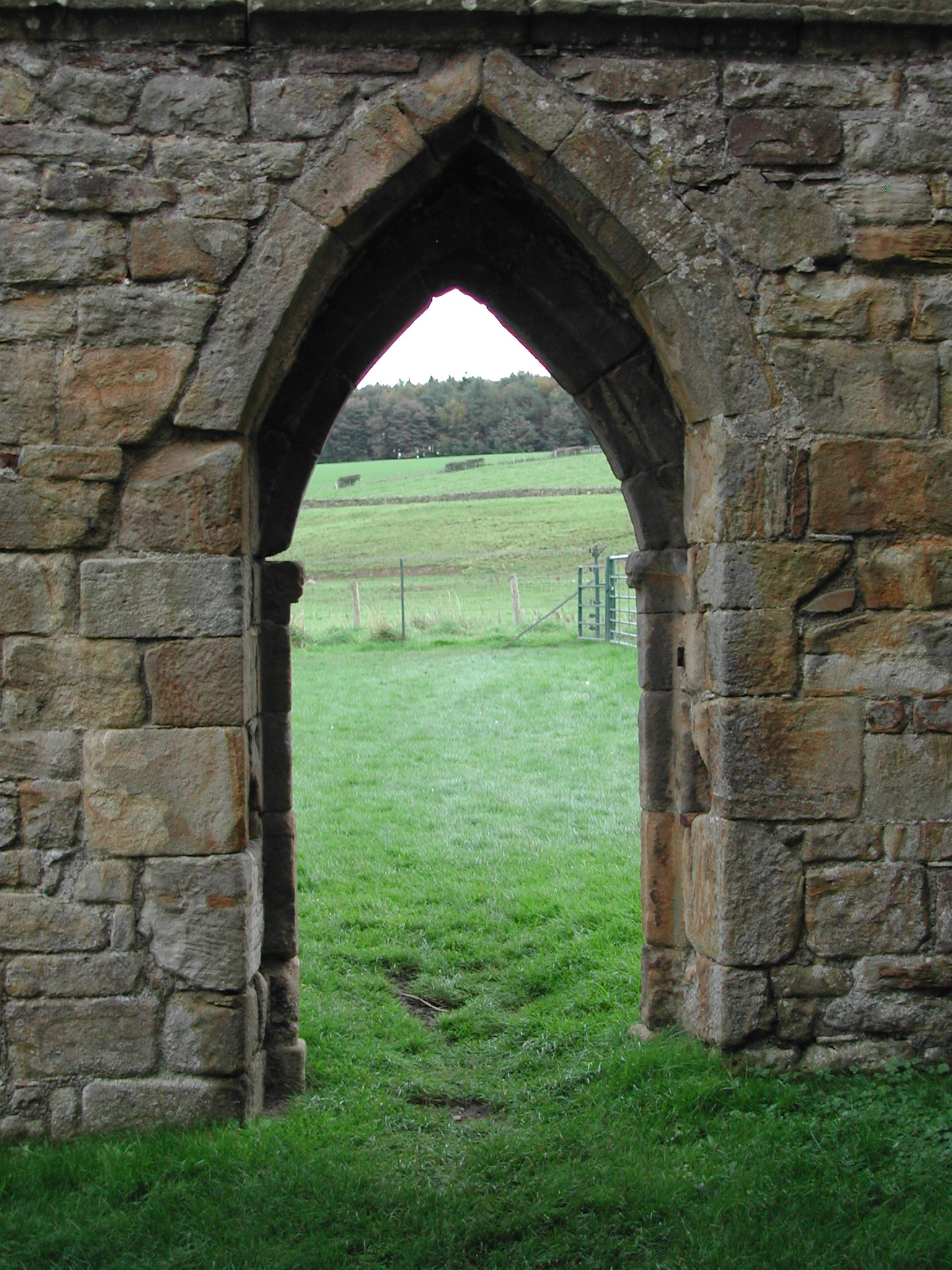 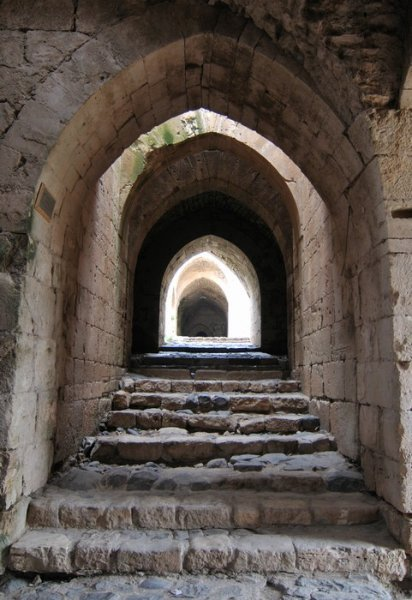 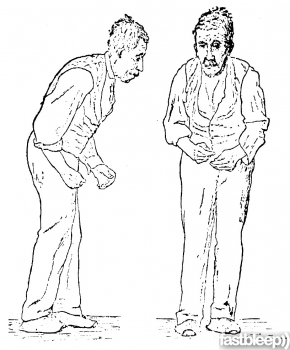 Narrow hallway
Doorway
Turning
Augmented reality to prevent freezing
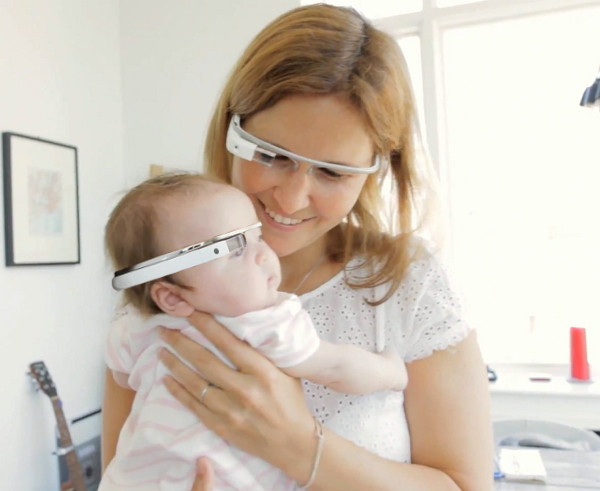 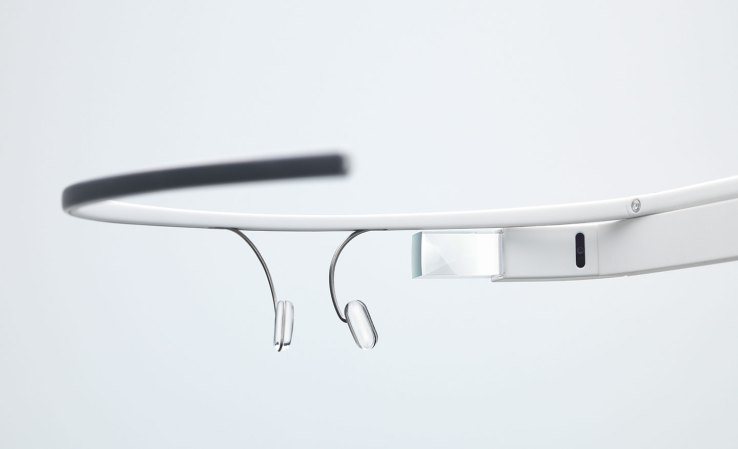 Google glasses
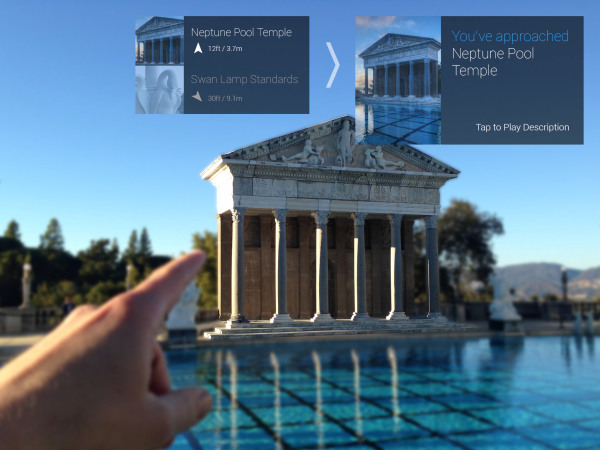 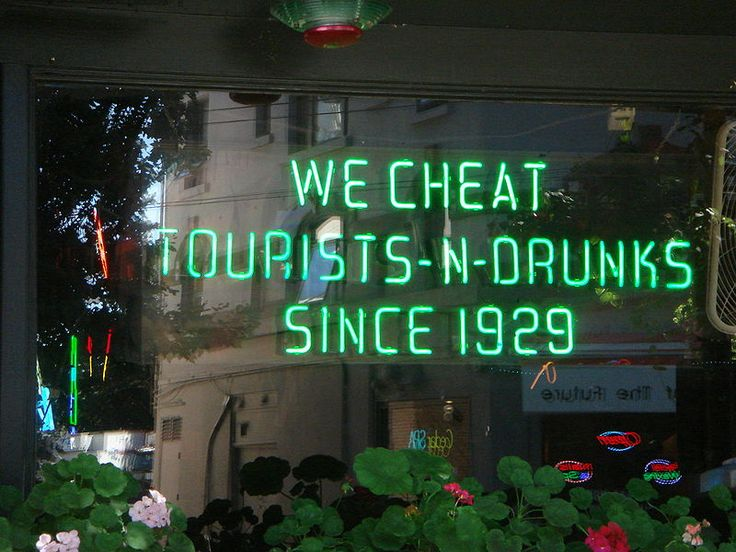 Augmented reality to prevent freezing
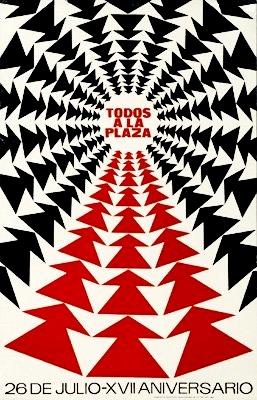 View of corridor without augmented reality
View of corridor  with
augmented reality
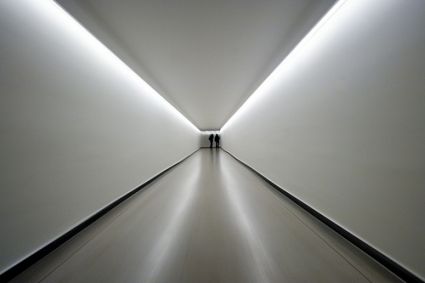 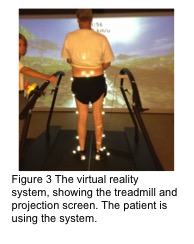 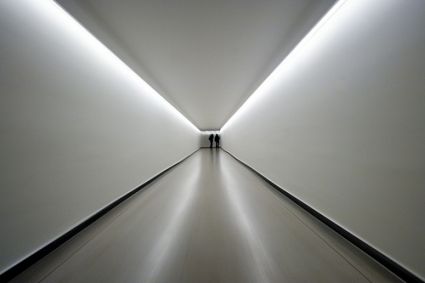 Thank you